Vedení elektrického proudu v plynech
Výboje v plynech


Jana Klapková © 2011
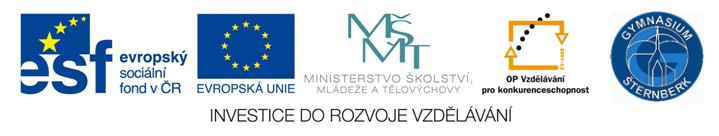 Ionizace plynu
Nutnou podmínkou pro vznik elektrického proudu v plynech je kromě zdroje elektrického napětí i přítomnost volných nosičů náboje v plynu.
Volnými částicemi s nábojem v plynech mohou být volné elektrony a ionty, které vznikají ionizací plynu.
Ionizace plynu  - některé molekuly neutrálního plynu se rozštěpí na volné elektrony a kladné ionty.
Ionizátor (ionizační činidlo) je prostředek, který vyvolává ionizaci. Je to každý zdroj energie, který poskytuje elektronům v atomech nebo molekulách energii potřebnou na jejich uvolnění
Jana Klapková © 2011
Ionizátor (Ionizační činidlo)
Ionizátorem může být:
- vysoká teplota (plamen svíčky, oheň,…)
- působení ultrafialového záření (Slunce, ultrafialové lampy,…)
-  působení rentgenového záření   (rentgenová lampa)
- působení radioaktivního záření   (zdroje radioaktivného záření)

Pokud výše uvedené vlivy přestanou působit, dochází k rekombinaci (elektrony se navazují na ionty, vznikají neutrální molekuly)  a plyn se stává opět nevodivým.
Jana Klapková © 2011
výboje
Podle podmínek, za nichž plynem prochází proud, rozlišujeme:
nesamostatný výboj  
Ionizace plynu je vyvolána vnějším působením (ionizátorem), jestliže působení zanikne, zanikne i výboj v plynu
     samostatný výboj
Udrží se i bez vnějšího působení, dochází k ionizaci nárazem
Ionizace nárazem: Pokud se ionty pohybují v prostředí s neutrálními molekulami, narážejí do nich, předají jim energii pro odtržení elektronů a dochází k ionizaci dalších molekul
Jana Klapková © 2011
výboje
Vysoce ionizovaný plyn v samostatném výboji se nazývá plasma.
Plasmová koule:
http://fyzika.jreichl.com/main.article/video/283-samostatny-vyboj-v-plynu-za-atmosferickeho-a-za-snizeneho-tlaku?file=e_plazma.wmv
Plasmová  koule a zářivka
http://fyzika.jreichl.com/main.article/video/283-samostatny-vyboj-v-plynu-za-atmosferickeho-a-za-snizeneho-tlaku?file=e_plazma_zarivka.wmv
Samostatné výboje v plynu
Podle velikosti tlaku, při které probíhá výboj v plynu, rozlišujeme:
Výboje za atmosferického tlakuProbíhají při normálním tlaku (tj. okolo 100kPa neboli 1000hPa)Patří sem:                 jiskrový výboj
                                     obloukový výboj
                                      blesk
     výboje za sníženého tlakuVe zředěném plynu vzniká samostaný výboj při nižším napětí než za normálního tlakuPatří sem:                  zářivky                                  výbojky
Jana Klapková © 2011
Jiskrový výboj
Vzniká při nižším napětí, při malé vzdálenosti elektrod
Představují ztráty na rozvodech elektrické energie, snažíme se je omezit tak, že se dráty dokonale izolují od stožárů

Koróna – vzniká kolem kovových hrotů ve výškách za příhodných podmínek, kolem drátů, skalních útesů apod
Jana Klapková © 2011
Jiskrový výboj
Svíčky v motorech automobilů
Jiskra na plynovém sporáku
Blesk
Nutnost izolátorů na stožárech rozvodů vysokého napětí
zapalovače
Jana Klapková © 2011
Obloukový  výboj
Lze vytvořit mezi dvěma uhlíkovými elektrodami při malém napětí při dotyku se elektrody rozžhaví a po následujícím oddálení (několik mm) se mezi elektrodami vytvoří výboj a plynem přitom prochází veliký proud, dochází k další ionizaci a výboj se udrží i při nižším napětí
Jana Klapková © 2011
Obloukový  výboj
Využití:

Obloukové svařování

Obloukové lampy
(František Křižík)
Jana Klapková © 2011
blesk
Mohutný jiskrový výboj, který trvá jen krátký okamžikvzniká mezi částmi mraku, mezi mraky a zemí, v laboratorních podmínkách mezi elektrodami
Jana Klapková © 2011
blesk
Mezi oblaky a zemí se vytvoří rozdíl potenciálů (= elektrické napětí, řádově až jednotky GV) díky pohybu mraků a vzdušných proudů, tento rozdíl potenciálů se za příhodných podmínek vyrovnává prostřednictvím blesků
Na okamžik vzniká proud až 100 000 A.
Jana Klapková © 2011
zářivky
Skleněné trubice, opatřené luminiscenční vrstvou, jsou naplněny rtuťovými parami o nízkém tlaku.
Při výboji v tomto plynu vzniká ultrafialové záření, které dopadem na luminiscenční vrstvu, způsobí vznik viditelného světla.
Jana Klapková © 2011
zářivky
Pro „zažehnutí“ výboje se používá vyšší napětí (startér), k udržení výboje stačí malé napětí. Zářivky spotřebují méně energie ke svému provozu než klasické žárovky při stejném světelném výkonu.
Jana Klapková © 2011
Výbojky a reklamní trubice
Ve skleněných trubicích mohou být různé plyny, vždy bývají za sníženého tlaku. Podle druhu použitého plynu trubice vydávají světlo různých barev.
Jana Klapková © 2011
Výbojky a reklamní trubice
K osvětlení ulic se např. používají sodíkové výbojky (náplní jsou sodíkové páry), různě se tvarují trubice reklamních nápisů (nápní bývá nejen neon, ale i ostatní vzácné plyny) - neony, v autech xenonové výbojky, v stolních lampách „halogenky“ neboli halogenové výbojky atd.
Jana Klapková © 2011